Е. В. Коротковская«Маркетинг. Часть 10»
Учебное пособие в презентациях
1
УДК 33.338.2ББК 65стд1-32Л 69А69 Коротковская Е.В.Маркетинг. Часть 10. Учебное пособие в презентациях. Для студентов, обучающихся по экономическим специальностям.Саратов, СГУ 2021 – 59 с. ISBN Учебное пособие, включающее в себя презентации лекций, подготовлено в соответствии с положениями и требованиями Государственного образовательного стандарта высшего образования. Эффективность современного предприятия обусловлена целым рядом факторов, среди которых важное место занимает маркетинг. В современных условиях знания в области маркетинга позволяют фирмам правильно ориентироваться в экономике, глубже понимать своего потребителя и деловых партнеров. В пособии рассмотрены ключевые аспекты маркетинга. Цель данного издания – способствовать повышению уровня подготовки студентов, донести теоретические основы и развить умения принимать оптимальные маркетинговые решения, увязанные с конкретными ситуациями, складывающимися на рынке. Знания теоретических основ маркетинга позволят специалистам стимулировать сбыт товаров и услуг, изучать, формировать и прогнозировать спрос, разрабатывать и анализировать сбытовую и ценовую политику организаций, планировать и осуществлять мероприятия, направленные на реализацию маркетинговой стратегии предприятия, выявлять потенциальных конкурентов и оценивать преимущества в конкурентной борьбе, определять стратегические действия фирмы. Материал учебного пособия может использоваться как в самостоятельной работе, так и при подготовке лекций, докладов и публичных выступлений.   Пособие предназначено для студентов высших учебных заведений, обучающихся по экономическим специальностям очной и заочной форм обучения, бакалавров, обучающихся по направлению «Экономика» , по направлению подготовки бакалавров: 38.03.01 – «Экономика»,  профиль «Экономика предпринимательства», «Финансы и кредит».Рекомендуем к печати:научно-методический совет экономического факультета (протокол №  4  от 24.11.2021 г.)УДК 33.338.2  ББК 65стд1-32Е.В. Коротковская
2
Тема. ТОВАР В МАРКЕТИНГЕ
Уровни товаров в маркетинге
Управление товарным ассортиментом
Товарные стратегии
Товарная номенклатура
Каналы распределения и методы сбыта
Товар (продукт) – все, что может удовлетворить желание илипотребность и предлагается рынку с целью привлечения внимания,приобретения, использования или потребления.
Это могут быть:
физические объекты, услуги, лица, места, организации и идеи
Услуга – это предлагаемый к продаже товар, который состоитиз действий, преимущества или возможности удовлетворения.
Товар в маркетинге – это нечто большее, чем простой набор материальных характеристик. При разработке товара компания в первуюочередь должна определить три его уровня: товар по замыслу (т.е. основные потребности покупателя, которые будет удовлетворять товар),затем разработать товар в реальном исполнении и в конце найти способыего подкрепления, чтобы создать тот набор выгод, который наилучшим образом удовлетворит запросы потребителя
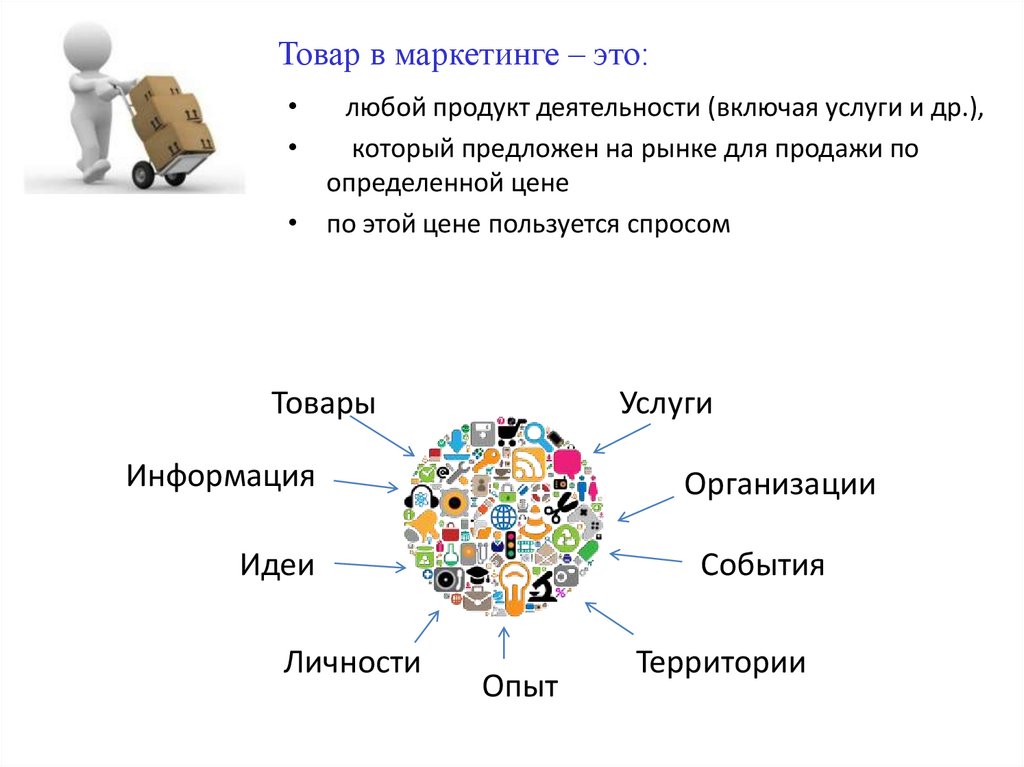 Товар по замыслу – способ решения проблемы либо основная выгода, ради которой потребитель приобретает товар. Товар по замыслу находится в центре общего понятия товара. Поэтому при разработке товара маркетологи должны определить основные выгоды, которые покупатель получит после приобретения товара.На основе товара по замыслу компанией создается товар в реальном исполнении.Товар в реальном исполнении – уровень качества, набор свойств,внешнее оформление, название марки, упаковка и другие свойства, в совокупности определяющие выгоду от приобретения основного товара.Товар с подкреплением – дополнительные услуги и преимуществадля потребителя, создаваемые на основе товара по замыслу и товара в реальном исполнении.
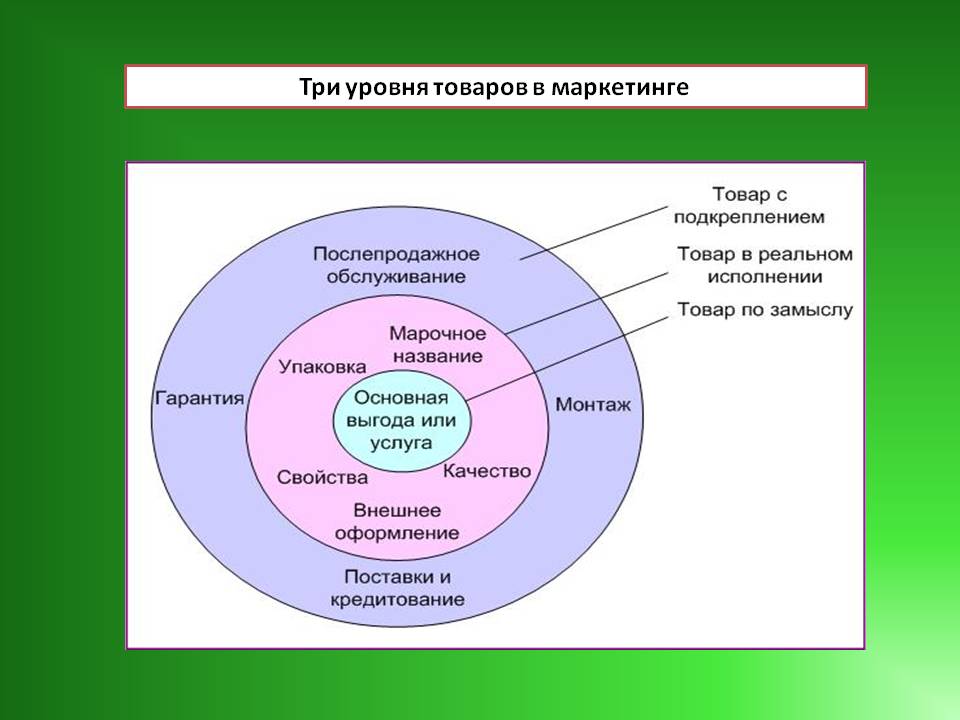 В целом товары подразделяются на товары широкого потребленияи товары производственного назначения.
Товары широкого потребления –товары, приобретаемые конечным потребителем для личного пользования.
Товары производственного назначения – это товары, которыеприобретают для дальнейшей переработки или использованияв хозяйственной деятельности.
Таким образом, различие между товарами широкого потребления и товарами производственного назначения заключается в цели, для которой приобретают этот товар. Если потребитель приобретает газонокосилку, чтобы подстригать траву вокруг своего дома, – это товар широкого потребления. Но если потребитель приобретает ту же газонокосилку, чтобы заняться ландшафтным дизайном, инструмент становится промышленным товаром.
Классификация товаров широкого потребления1) По времени использования товары широкого потребления делятсяна товары кратковременного и долговременного пользования.Товар кратковременного пользования – товар широкого потребления,который, как правило, потребляется за один или несколько раз (напитки,мыло, пищевые продукты).Товар долговременного пользования – товар широкого потребления,которым обычно пользуются в течение длительного времени(холодильники, автомобили, мебель).2) По характеру предъявляемого спроса товары широкогопотребления подразделяются на товары повседневного спроса, товарыпредварительного выбора, товары особого спроса и товары пассивногоспроса. Маркетинг таких товаров отличается так же, как различаются испособы их приобретения
Товары повседневного спроса дополнительно подразделяютсяна основные товары постоянного спроса, товары импульсной покупкии товары для экстренных случаев. Основные товары постоянного спроса (молоко, зубную пасту, хлеб и т. п.) люди покупают регулярно. Товары импульсной покупки приобретают почти без предварительногопланирования и усилий на поиски. Как правило, такие товары обычнопредлагаются во многих точках продажи, поскольку потребители редкоспециально ищут их. Скажем, шоколадные батончики или журналывыкладывают рядом с кассой, потому что иначе потребитель можети не вспомнить о них. Товары для экстренных случаев покупаютпри возникновении острой нужды в них (например, зонтики во времяливня, сапоги и лопаты во время первых снежных заносов).Производители таких товаров предлагают их во множестве торговыхточек, чтобы товар всегда оказался под рукой, если он понадобитсяпотребителю.
Товары предварительного выбора дополнительно подразделяютсяна однородные и неоднородные. Покупатель рассматривает однородные товары (например, кухонные плиты или холодильники) как изделия схожие по качеству, но отличающиеся по цене в достаточной степени, чтобы их сравнение между собой при покупке было оправдано. Продавец таких товаров в разговоре с покупателем должен «обосновать цену».Однако при покупке неоднородных товаров, например, одеждыили мебели, их характеристики зачастую оказываются важнее цены. Если покупателю нужен новый костюм, то фасон, посадка на фигуре и вид этого костюма, скорее всего, окажутся более значимыми, чем небольшая разница в цене. Именно поэтому продавец неоднородных товаров предварительного выбора должен иметь широкий ассортимент, чтобы удовлетворить индивидуальные вкусы, и держать штат хорошо подготовленных продавцов, которые могли бы снабдить потребителя необходимой информацией и дать ему совет.
Управление товарным ассортиментом.Товарные стратегии
Товарный ассортимент – группа товаров, тесно связанных между собой сходными принципами функционирования, продажей одинаковым группам покупателей, маркетинговым способом продвижения на рынок или принадлежностью к одному и тому же диапазону цен
Управление товарным ассортиментом
Управление товарным ассортиментом предполагает принятие
решений по трем направлениям: расширение, насыщение и обновление
ассортимента.
1) Расширение товарного ассортимента – увеличение количества выпускаемых товаров.
К более широкому ассортименту обычно стремятся те компании, которые желают позиционировать себя на рынке в качестве поставщиков полного товарного ассортимента, стремятся увеличить свою долюна рынке или обеспечить рост самого рынка. Компании же, заинтересованные в получении высоких кратковременных доходов, напротив, обычно имеют суженный ассортимент, состоящий из отдельныхтоваров. Компания может наращивать свой товарный ассортимент: вниз, вверх либо в обоих направлениях одновременно
Решения по расширению товарного ассортимента
Расширение ассортимента вниз происходит тогда, когдарасположенная в верхнем сегменте рынка компания постепеннорасширяет свой ассортимент в нижележащие эшелоны. Поначалу компания может войти в верхний сегмент с тем, чтобы создать своим товарам образ качественных, и лишь затем распространить свою деятельность в нижний сегмент. Расширение ассортимента вниз может оказаться и ответом на атаку конкурентов на верхний сегмент. Еще один вариант: компания выпускает товары, предназначенные для нижнего сектора рынка занять конкуренты. Кроме того, сосредоточение на нижнем сегменте рынка может обеспечить компании более быстрый рост.
Расширяя вниз ассортимент своих товаров, компания рискует столкнуться с несколькими проблемами:
 конкуренты будут спровоцированы к продвижению вверх;
 дилеры могут не захотеть (или не смочь) работать с низкокачественными товарами;
 такое движение способно вызвать замешательство покупателей;
 новый товар для нижнего сегмента рынка способен поглотить
продажи товаров высокого качества (проявить «каннибализм»), поставив компанию в значительно худшее положение.
У компаний, действующих в нижнем сегменте рынка, можетвозникнуть желание расширить ассортимент вверх. Их, вполне вероятно,привлекут более высокие темпы роста или более высокие прибыли в этойчасти рынка, или возможность позиционировать себя как производителяполной линейки товаров.
2) Насыщение товарного ассортимента – увеличениеразновидностей товара за счет добавления новых моделей к ужесуществующим. Возможные мотивы компаний: стремлениек дополнительной прибыли, попытка удовлетворить дилеров, желание  задействовать избыточные производственные мощности, попытки стать ведущей компанией с исчерпывающим ассортиментом или стремление ликвидировать пробелы в ассортименте, чтобы сдержать натиск конкурентов. Основная проблема, которая может возникнуть при насыщении ассортимента, – «каннибализм», чтобы ее избежать,компании нужно обязательно убедиться, что новые модели значительно отличаются от уже существующих.
3) Обновление товарного ассортимента целесообразно в случаях, когда длина линейки выпускаемых товаров вполне достаточна, а вот самокачество товара требует либо модернизации существующих моделей, либо создания совершенно новых. Компания может обновлять либо отдельныетовары, либо всю ассортиментную линейку целиком. Постепенное обновление позволяет компании определить реакцию покупателей и оптовых продавцов на новый стиль до внесения изменений в весьассортимент; кроме того, оно позволяет снизить текущие расходы компании. Однако оно не пройдет мимо внимания конкурентов, которые займутся модернизацией своего собственного ассортимента.
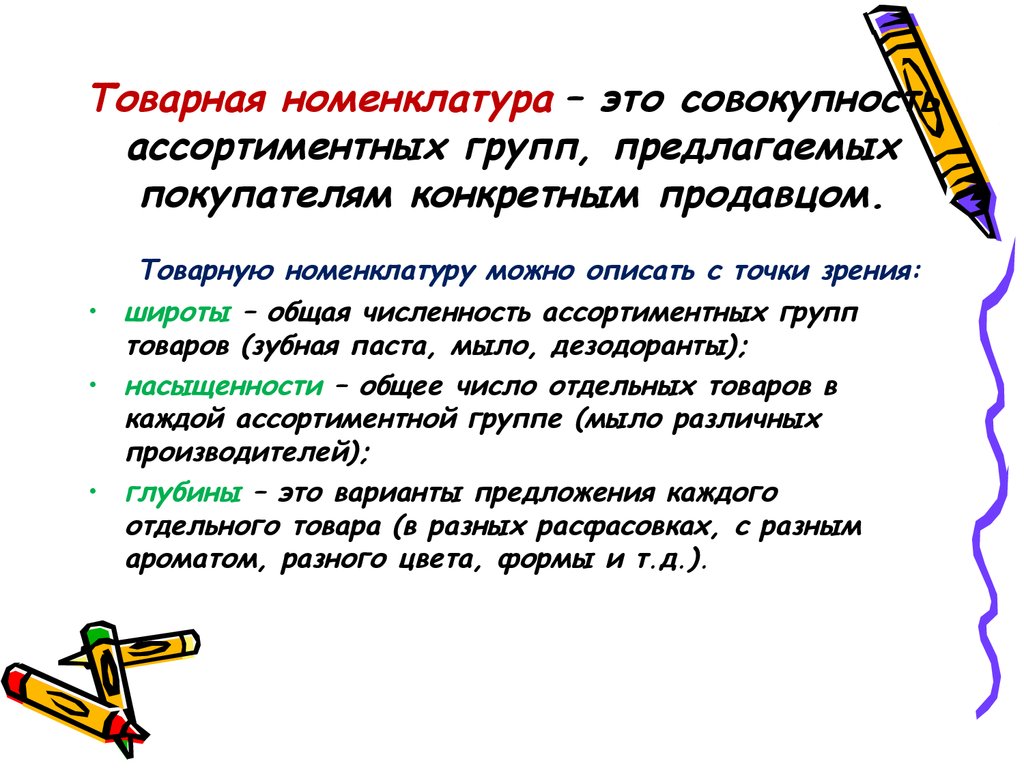 Жизненный цикл товара.
Жизненный цикл товара (ЖЦТ) – изменение объема продажи прибыли от продажи товара на протяжении всего времени егосуществования
Кривая жизненного цикла товара
Концепция жизненного цикла товара подразумевает следующее. Срок жизни товара ограничен. Жизненный цикл товара на рынке проходит несколько этапов, каждый из которых открывает определенные возможности и ставит свои проблемы. На разных этапах жизненного цикла товара прибыль, которую он приносит, варьируется.Каждый этап жизненного цикла товара требует особого подхода к стратегии в области маркетинга, финансов, производства, сбыта и управления персоналом
Определить начало и завершение каждого этапа жизненного цикла товара достаточно сложно. Это становится возможным, только когда рост или падение объема продаж очевидны. Однако производителю следует знать, какова примерная продолжительность этапов, характерных для его отрасли. Жесточайшая конкуренция на рынке приводит к уменьшениюдлительности жизненного цикла товара, а это означает, что товары должны приносить прибыль за более короткий период времени.
Наиболее распространенные кривые жизненного цикла товара
Не все товары имеют жизненный цикл, описываемый кривой,по форме напоминающей колокол. Было выявлено до 17 различных форм кривых жизненного цикла товара. Три наиболее часто встречающиеся формы представлены на рис., а показана кривая «рост – резкое падение – зрелость», характерная для жизненного цикла бытовых приборов. Кривая с повторным циклом характерна для новыхлекарств. Еще одна разновидность кривой жизненного цикла –«гребешковая» кривая жизненного цикла товара, состоящаяОбъем продаж и прибыли (ден.ед.) из последовательного ряда циклов, обусловленных открытием новых характеристик товара, способов его использования или появлением новыхпотребителей. Существование разных профилей жизненных циклов можно объяснить влиянием следующих факторов: технологий, потребительских привычек и динамизмом компании. Очевидно, что самая большая проблема заключается в умении предвидеть, какой тип эволюции будет превалировать в дальнейшем.
Модель жизненного цикла – это концептуальная структура,используемая для анализа развития рынков. Рынки эволюционируютпотому, что изменяются некоторые силы, и это создает определенноедавление или стимулирует преобразования. Такие силы важноидентифицировать, и в этом смысле как нельзя более полезна модельЖЦТ.
Каналы распределения и методы сбыта
Сбыт предполагает систему мероприятий по распределению произведенной продукции между потребителями. Этот вопрос по-разному решается различными производителями товаров.Зачастую товаропроизводитель не всегда может самостоятельно осуществлять перемещение товаров, и не всегда следует ему это делать.Во-первых, для обеспечения товародвижения необходимы соответствующие финансовые ресурсы, которые могут и отсутствовать у производителя. Например, многие компании-гиганты, работающие в автомобильной отрасли, продают свою продукцию с помощью тысяч независимых дилерови, несмотря на мощь таких корпораций, им очень трудно было бы выкупить все дилерские предприятия.Во-вторых, если соответствующие финансовые ресурсы и имеются, то их более целесообразно вложить в производство, а не в обращение. Если производство обеспечивает норму прибыли в 20 %, а занятие розничной торговлей дает примерно только 10 %, фирма не захочет самостоятельно заниматься розницей.В-третьих, очень важно то, что производитель может специализироваться лишь на изготовлении определенной продукции, постоянно учитывая конкретные запросы покупателей и обеспечивая более полное их удовлетворение, в то время как реализация отдельных функций политики распределения передается другим предпринимательским структурам, так называемым посредникам.
Таким образом, большинство производителей предлагают свои товары рынку через посредников. Каждый из них стремится сформировать собственный канал распределения.
Канал распределения представляет собой путь, по которому товары перемещаются от производителей к потребителям.
Канал распределения - совокупность независимых организаций, участвующих в процессе движения товара или услуги от производителя к потребителю. Он позволяет преодолеть расхождения во времени, в месте и праве собственности, отделяющие товары и услуги от покупателей, для которых они предназначены.
Канал распределения - совокупность фирм или отдельных лиц, которые принимают на себя или помогают передать кому-то другому право собственности на конкретный товар или услугу на их пути от производителя к потребителю.
Использование посредников в сфере обращения выгодно, прежде всего, производителям. В этом случае им приходится иметь дело с ограниченным кругом заинтересованных лиц по реализации продукции. Кроме того, обеспечивается широкая доступность товара при движении его непосредственно до рынка сбыта. С помощью посредников можно сократить количество прямых контактов производителей с потребителями продукции.
Основными функциями канала распределения являются следующие:
1. Исследовательская работа - сбор информации, необходимой для планирования и облегчения обмена.
2. Стимулирование сбыта - создание и распространение увещевательных коммуникаций о товаре.
3. Установление контактов - налаживание и поддержание связи с потенциальными покупателями.
4. Приспособление товара - изменение таких видов деятельности, как производство, сортировка, монтаж и упаковка товара под требования покупателей.
Основными функциями канала распределения являются следующие:
5. Проведение переговоров - попытки согласования цен и прочих условий для последующего осуществления акта передачи собственности или владения.
6. Организация товародвижения - транспортировка и складирование товара.
7. Финансирование - изыскание и использование средств для покрытия издержек по функционированию канала.
8. Принятие риска - ответственность за функционирование канала.
Высокий уровень затрат постоянно побуждает предприятия к  поиску оптимальных каналов сбыта.
Высокий уровень затрат постоянно побуждает предприятия к поискуоптимальных каналов сбыта. При этом очевидно, что функции сбыта можно передать, но их нельзя исключить. С точки зрения фирмы передача указанных функций посредникам оправдана в той мере, в которой они благодаря своей специализации способны выполнять их более эффективно и с меньшими затратами, чем сам производитель.
Привилегированное положение сбытовиков (дистрибьюторов) по отношению к производителям обусловлено пятью факторами:
1) сокращение числа контактов. Сложность процесса обмена увеличивается с ростом его участников. Так, на рис. представлен один из основных источников экономии, обеспечиваемой благодаря использованию посредников.
На рис., а показано, как три производителя пытаются достичь трех клиентов методами прямого маркетинга. Этот вариант требует установления девяти отдельных контактов. На рис., б показана работа также трех производителей через одного дистрибьютора, который устанавливает контакты со всеми тремя клиентами. При такой системе требуется установить только шесть контактов. Вот так посредники помогают сократить объем работы, которую необходимо выполнить;
П - производитель; К- клиент; Д – дистрибьюторВозможности сокращения числа необходимых прямых контактов:а - число контактов (П К = 3 3 = 9); б - число контактов (П + К = 3+3 = 6)а									б
2) экономия на масштабе.
Группируя предложения многих изготовителей, посредник способен выполнять определенные функции в большем объеме, чем отдельный изготовитель. Например, издержки торгового представителя оптовой фирмы могут быть распределены по нескольким производителям. В результате расходы на выполнение функции продажи уменьшатся по сравнению с вариантом, когда каждый производитель должен иметь свой торговый персонал;
3) уменьшение функционального несоответствия.
Приобретая большое количество товаров, обеспечивая их хранение и разбиение на мелкие партии, оптовые и розничные торговцы дают возможность изготовителям и потребителям иметь дело с более удобными для них масштабами поставок. В отсутствии посредников изготовитель должен был бы выпускать товары мелкими порциями, чтобы адаптироваться к объему заказов, поступающих от отдельных покупателей. Кроме того, он был бы вынужден создавать большие запасы;
4) улучшение ассортимента.
Обычно потребителям нужны разнообразные товары в небольших количествах, тогда как изготовители производят ограниченный набор товаров в больших объемах. Следовательно, роль посредников состоит в обеспечении разнообразия товаров, чтобы покупатели могли в одной сделке приобрести несколько товаров, сэкономив на этом свое время и необходимые усилия. Аналогичная экономия создается и для производителя. Например, фирма, специализирующаяся на инструментах определенного вида, не сможет открыть собственные магазины, если не начнет предлагать в них широкий ассортимент товаров, обычно имеющихся в магазинах этого типа. Очевидно, что торговцу легче обеспечить этот ассортимент, обратившись к нескольким изготовителям, особенно если они являются конкурентами;
5) улучшение обслуживания
Как правило, посредник ближе к конечному пользователю и поэтому лучше знает его потребности, так что ему легче приспособиться к местным условиям, обеспечить лучшее послепродажное обслуживание и другие услуги. Однако это превосходство посредников не является непоколебимым. Сбытовик сохраняет свое положение в канале лишь до тех пор, пока другие участники процесса обмена считают, что он выполняет свои функции лучше, чем это могли бы сделать они сами или какие-либо другие организации.
Таким образом, для функционирования деятельности производителя посредники являются необходимым элементом для достижения высоких как качественных, так и количественных показателей.
Фирма-производитель может осуществлять реализацию своей продукции согласно одному из методов сбыта (распределения).
Прямой метод сбыта или прямые каналы связаны с перемещением товаров и услуг без участия посреднических организаций. Они чаще всего устанавливаются между изготовителями и потребителями, которые сами контролируют свою маркетинговую программу и располагают ограниченными целевыми рынками.
Косвенные каналы связаны с перемещением товаров и услуг сначала от изготовителя к незнакомому участнику-посреднику, а затем от него к потребителю. Такие каналы обычно привлекают предприятия и фирмы, которые с целью увеличения своих рынков и объемов сбыта согласны отказаться от многих сбытовых функций и расходов и соответственно от определенной доли контроля над сбытом, а также готовы несколько ослабить контакты с потребителями. При косвенном сбыте трудно осуществить поддержание имиджа торговой марки производителя, организовать необходимый сервис, контролировать цены. Отсутствует контакт с конечным потребителем, что в итоге может сказаться на конкурентоспособности товара.
Смешанные каналы сбыта предполагают использование первых двух каналов товародвижения. Так, предприятия машиностроительного комплекса мало используют преимущества прямых контактов с поставщиками, они реализуют продукцию через систему посредников. Возникают и другие государственные и коммерческие посреднические организации и предприятия, гарантирующие значительно больший набор снабженческо-сбытовых услуг.Естественно, что изготовитель заинтересован сбывать свою продукцию непосредственно потребителям при наличии собственных региональных складов. Но прежде чем прибегнуть к прямому маркетингу (прямой сбыт), менеджеры изготовителя должны убедиться в том, что продукция предприятия может быть полностью реализована.Прямой маркетинг используется при сложном технологическом производстве, когда изготовитель своими силами обеспечивает монтаж сложного оборудования на предприятиях потребителя.
Опыт реализации маркетинга различными фирмами показывает, что количество каналов распределения и их состав зависят как от вида товара, так и от того, насколько полно товаропроизводитель использует маркетинг. При этом обычно рассматривают каналы распределения разных уровней.
Уровень канала распределения
это любой посредник, который выполняет ту или иную работу по приближению товара и права собственности на него к конечному покупателю. Поскольку определенную работу выполняют и сам производитель, и конечный потребитель, они тоже входят в состав любого канала. Протяженность канала будем обозначать по числу имеющихся в нем промежуточных уровней.
Длина канала - число независимых посредников (уровней) в цепочке товародвижения.
Ширина канала - суммарное количество посредников/потребителей, находящихся на одном уровне.
Так, в современное время очень важной тенденцией является увеличение ширины каналов, используемых владельцами марок, при уменьшении глубины.Уменьшение глубины происходит за счет сокращения промежуточных звеньев, а расширение каналов дает возможность увеличения сбыта от использования новых каналов: Интернета, вендинговых автоматов, различных ассоциаций оптовиков и розницы и пр.Когда несколько лет назад производитель конфет «Коркунов» принял решение об использовании широкой сети каналов, многие эксперты оценивали это негативно: продажа конфет ценовой категории выше среднего в палатках и ларьках могла повредить позиционированию этой марки конфет. Результаты работы с нетрадиционными каналами полностью оправдали ожидания.
Различают каналы нулевого уровня, одноуровневый, двухуровневый, трехуровневый.
Канал нулевого уровня (называемый также каналом прямого маркетинга) состоит из производителя, продающего товар непосредственно потребителям. Три основных способа прямой продажи: торговля вразнос, посылочная торговля и торговля через принадлежащие производителю магазины.
Прямой маркетинг считается выгодным при следующих условиях:
1) товар является узкоспециализированным и требует непосредственного контакта производителя и покупателя;
2) цена на товар часто меняется;
3) объем продаж достаточно велик и не менее двух раз перекрывает все издержки на прямой маркетинг;
4) все потребители расположены на небольшой территории, близко к торговым точкам;
5) все торговые точки имеют свои склады;
6) количество потребителей небольшое;
7) объем каждой поставки кратен используемой таре.
В иных случаях производителю стоит изменить схему реализации своего товара.
Одноуровневый канал включает в себя одного посредника. На потребительских рынках этим посредником обычно бывает розничный торговец, а на рынках товаров промышленного назначения им нередко оказывается агент по сбыту или брокер.
Двухуровневый канал включает в себя двух посредников. На потребительских рынках такими посредниками обычно становится оптовый и розничный торговцы, на рынках товаров промышленного назначения это могут быть промышленный дистрибьютор и дилеры.
Трехуровневый канал включает в себя трех посредников. Например, в мясоперерабатывающей промышленности между оптовым и розничным торговцами обычно стоит мелкий оптовик. Мелкие оптовики покупают товары у крупных оптовых торговцев и перепродают их небольшим предприятиям розничной торговли, которые крупные оптовики, как правило, не обслуживают.
Определим принципы выбора каналов распределения.
Задача производителей состоит в том, чтобы среди всех возможных каналов сбыта выбрать те, которые позволяют фирме обеспечить более эффективную предпринимательскую деятельность.
При выборе таких каналов фирма должна учитывать следующие факторы:
• необходимость наличия определенного количества мест продажи, позволяющих сделать товар доступным для покупателей, т. е. обеспечить охват рынка;
• целесообразность оптимизации затрат, обусловленных реализацией политики распределения;
• необходимость осуществления контроля за передвижением товара от производителя к потребителю;
• целесообразность оказания потребителю дополнительных услуг;
• необходимость ускоренной доставки товаров к местам их продажи;
• возможности увеличения емкости целевого рынка.
Вопросы для обсуждения и закрепления прочитанного
Дайте понятию услуга.
Дайте понятие товару в маркетинге. 
В чем отличия товар по замыслу, товар в реальном исполнении, товар с подкреплением.
Товары производственного назначения.   
Что такое товарный ассортимент?
Какие бывают решения по расширению товарного ассортимента.  
Что такое сбыт в маркетинге?
Основные функции канала распределения.
Уровень канала распределения.
В чем различия каналов нулевого уровня, одноуровневый, двухуровневый, трехуровневый. 
Принципы выбора каналов распределения.
Список рекомендуемой литературы
58
А) Основная литература
Романов А. А. Маркетинг : учебное пособие / А. А. Романов, В. П. Басенко, Б. М. Жуков. - Москва : Издательско-торговая корпорация "Дашков и К°", 2016. - 439, [1] с. - Библиогр.: с. 436-439 (48 назв.). - ISBN 978-5-394-01311-9 (в пер.) : 278.30 р. - Текст : непосредственный. Учебные отделы, A995523-ОХФ, A995524-ОХФ-ЧЗ-6, УДК  339.138(075.8)  
Б) Дополнительная литература

Чувакова С. Г. Стратегический маркетинг : учебное пособие / С. Г. Чувакова. - 2-е изд. - Москва : Издательско-торговая корпорация "Дашков и К°", 2016. - 270, [2] с. : табл. - Библиогр.: с. 270-271 (27 назв.). - ISBN 978-5-394-01433-8 : 193.60 р. Учебные отделы, A995497-ОХФ, A995498-ОХФ-ЧЗ-6, УДК  339.138(075.8)  
Нуралиев С. У. Маркетинг : учебник / С. У. Нуралиев, Д. С. Нуралиева. - Москва : Издательско-торговая корпорация "Дашков и К°", 2016. - 361, [3] с. - (Учебные издания для бакалавров). - Библиогр.: с. 359-361 (46 назв.). - ISBN 978-5-394-02115-2 (в пер.) : 275.00 р. - Текст : непосредственный. A993637-ОХФ, A993638-ОХФ-ЧЗ-4, A993639-ОХФ-ЧЗ-6. УДК  339.138(075.8)  
Шевченко Д. А. Основы современного маркетинга : учебник / Д.А. Шевченко. - 2. - Москва : Издательско-торговая корпорация "Дашков и К", 2021. - 613 с. - ISBN 978-5-394-03977-5 : ~Б. ц. - http://znanium.com/catalog/document/?pid=1232438&id=371140 
Егоров Ю. Н. Основы маркетинга : учебник / Ю.Н. Егоров. - 2, перераб. и доп. - Москва : ООО "Научно-издательский центр ИНФРА-М", 2021. - 292 с. - ISBN 978-5-16-014862-5. - ISBN 978-5-16-108966-8 : ~Б. ц.. УДК  339.138(075.32) ББК 65.290-2я723. http://znanium.com/catalog/document/?pid=1372729&id=375783
6. Секерин В. Д. Инновационный маркетинг : учебник / В.Д. Секерин. - 1. - Москва : ООО "Научно-издательский центр ИНФРА-М", 2020. - 237 с. - ISBN 978-5-16-011323-4. - ISBN 978-5-16-103497-2 : ~Б. ц.  УДК 339.138(075.8) ББК 65.290-2я73 http://znanium.com/catalog/document/?pid=1081623&id=353911
7. Соловьев Б. А. Маркетинг : учебник / Б. А. Соловьев. - 1. - Москва : ООО "Научно-издательский центр ИНФРА-М", 2020. - 337 с. - ISBN 978-5-16-003647-2. - ISBN 978-5-16-103937-3 : ~Б. ц. УДК 339.138(075.8) ББК 65.290-2я73 http://znanium.com/catalog/document/?pid=1078335&id=353828
8. Цахаев Р. К. Маркетинг : учебник / Р.К. Цахаев. - 5. - Москва : Издательско-торговая корпорация "Дашков и К", 2020. - 548 с. - ISBN 978-5-394-03478-7 : ~Б. ц. - http://znanium.com/catalog/document/?pid=1093486&id=358528
9. Егоров Ю. Н. Основы маркетинга : учебник / Ю.Н. Егоров. - 2, перераб. и доп. - Москва : ООО "Научно-издательский центр ИНФРА-М", 2020. - 292 с. - ISBN 978-5-16-010404-1. - ISBN 978-5-16-101915-3 : ~Б. ц. УДК  339.1(075.8) ББК 65.290-2я73. http://znanium.com/catalog/document/?pid=1069190&id=354794
10.Лукина А. В. Маркетинг : учебное пособие / А. В. Лукина. - 3, исп. и доп. - Москва : Издательство "ФОРУМ", 2020. - 240 с. - ISBN 978-5-91134-769-7. - ISBN 978-5-16-101508-7. - ISBN 978-5-16-006891-6 : ~Б. ц. УДК  339.1 ББК 65.290-2. http://znanium.com/catalog/document/?pid=1009593&id=354829
59
Е. В. Коротковская«Маркетинг. Часть 10» Учебное пособие в презентациях